VÝHODY MENŠÍCH EKOLOGICKY  HOSPODAŘÍCÍCH FAREM
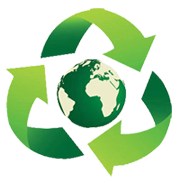 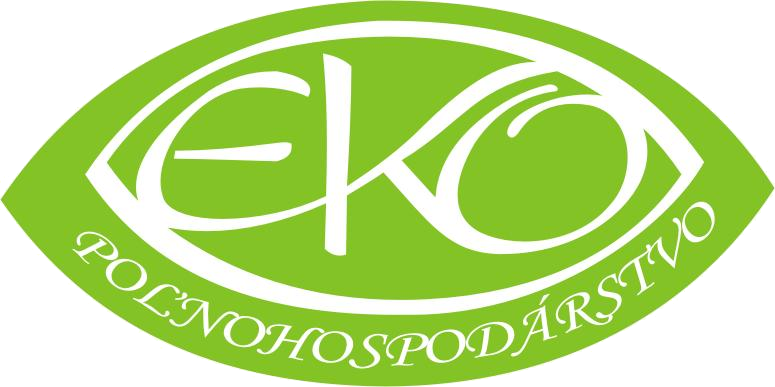 VÝHODY
Jsou nepopiratelné
Neobsahují škodlivé chemické látky
Mají vysokou nutriční hodnotu
Nepoužívají chemické prostředky
PROČ NAKUPOVAT LOKÁLNÍ BIOPOTRAVINY?
Podpoříte farmáře 
Podporuje ochranu životního prostředí
Jsou nutričně bohatší
Neobsahují umělá barviva, pesticidy nebo hormony
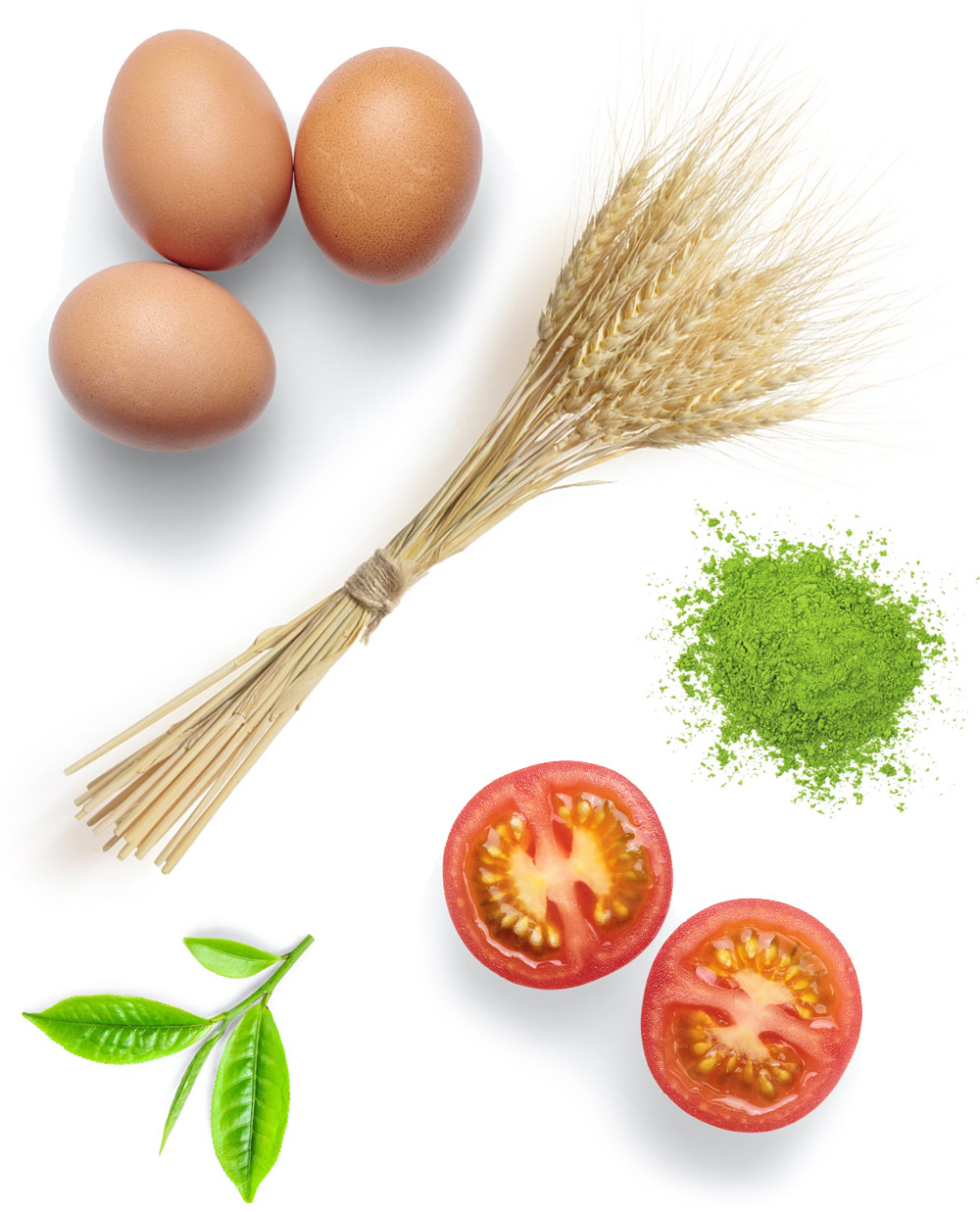 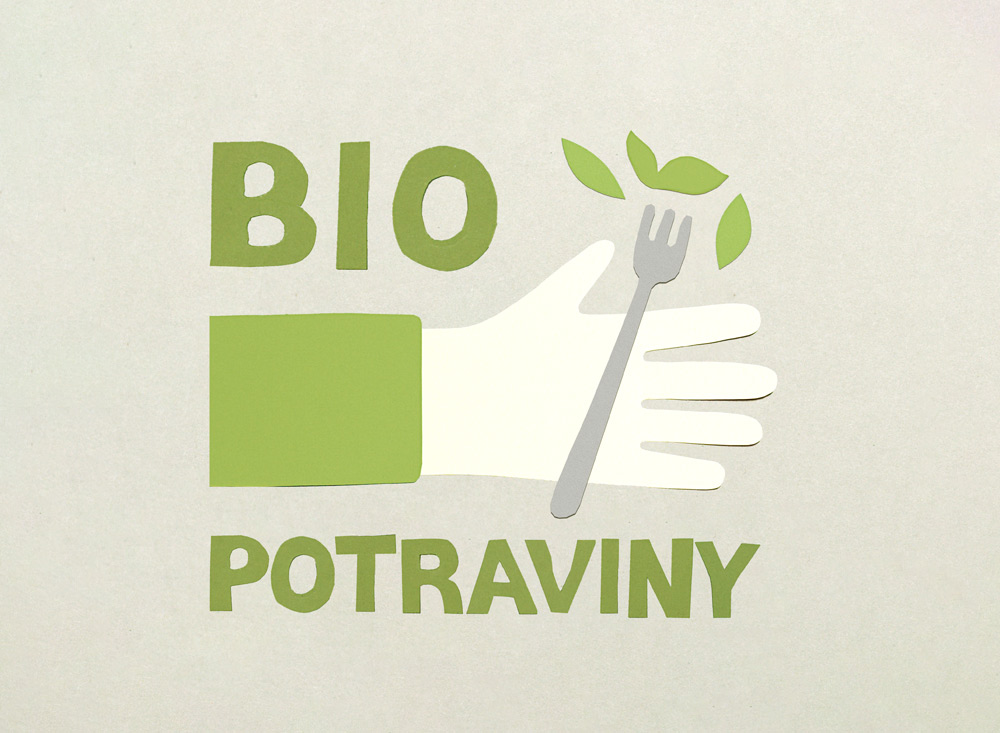